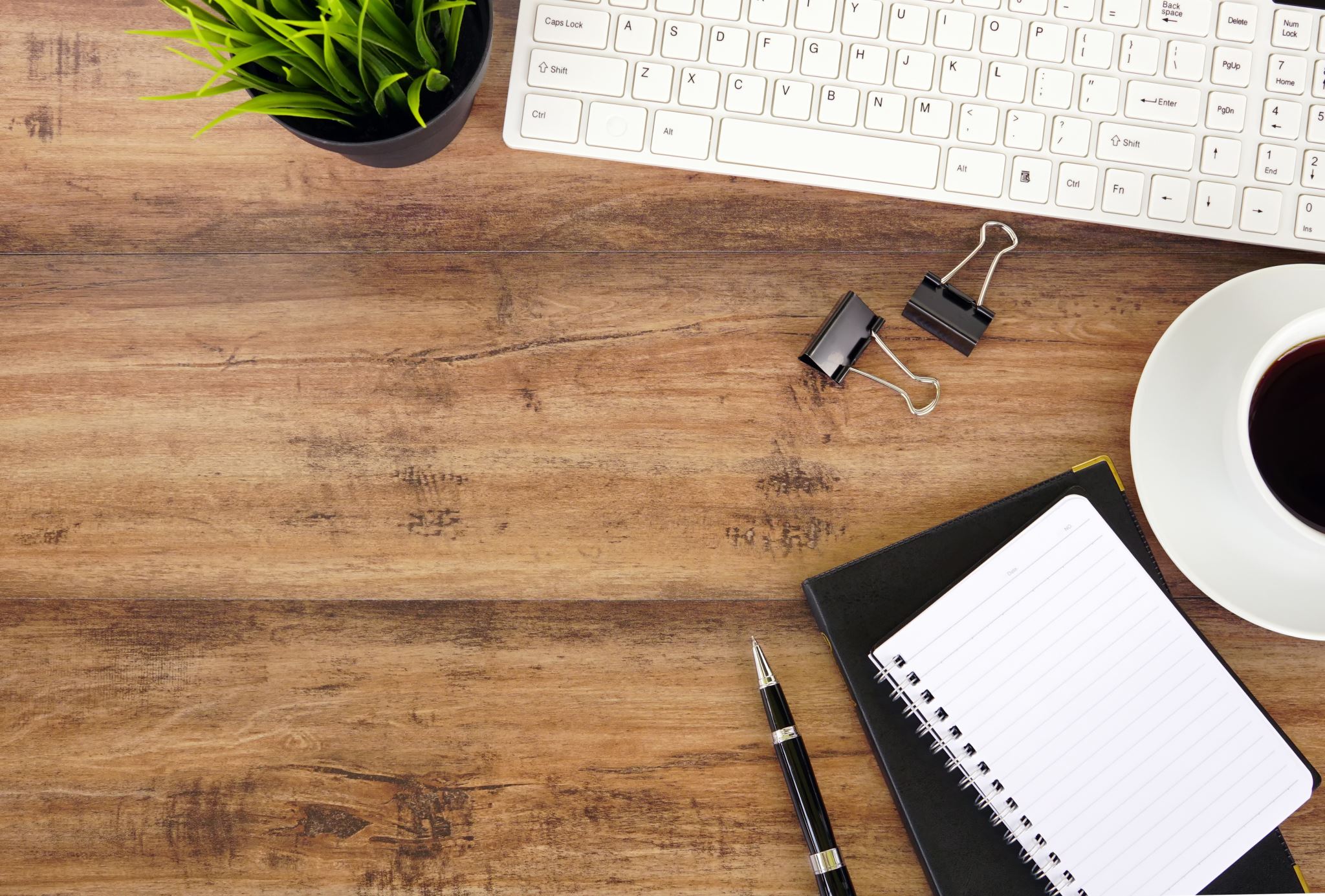 Selbstlern-programm
Ziel
Leute können den Einstieg in Bridge finden, allein, über die Homepage
Tendenziell jüngere Leute, aber eigentlich jede/r
Alle die selbst lernen möchten (oder neben dem Kurs für sich üben?)
Andere Kartenspieler!

Verbreitung über z.B. Social-Media Kampagne, bei der VIELE Leute erreicht werden – einige werden sich interessieren!
Ressourcen
Gitelman Programm – wie sind die Rechte?  vom DBV versuchen rauszufinden, ggf. Gitelman anschreiben
Funbridge  Nach Möglichkeiten fragen, Vorteil wäre: Sie haben schon Homepage, App, etc.
Andere Länder fragen ob sie was haben, Homepages anschauen  Samantha Punch schreiben, Juniorenbeauftragte der EBL fragen
Videos von anderen Ländern auf Englisch
Aufbau
Verschiedene Optionen je nachdem ob man schon Kartenspiele kennt oder nicht
Bis wohin soll das Programm gehen?
Eingebaut Hinweise zu Clubs (DBV-Homepage) bzw. anderen DBV-Angeboten
Kleine Videos, die z.B. erklären, wie Livebridge aussieht (hier auch schauen, was es schon gibt!)
Belohnungssystem
Kodierte Karten
Geschenk am Ende: So kriegt man auch die Adresse
Anschließende Betreuung: Einsteigerturniere, regelmäßige Videokonferenz für Neulinge, Angebote zeigen
Weitere Überlegungen
Kooperation mit Schweizern evtl.?
Ggf. auch als App, zumindest später möglich